8 características de un buen lider
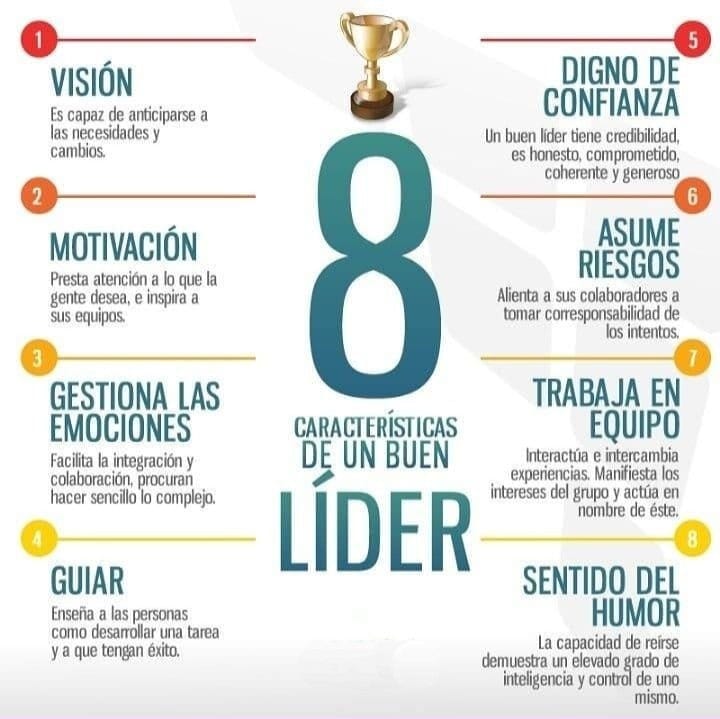 EMPRENDEDOR EXITOSO
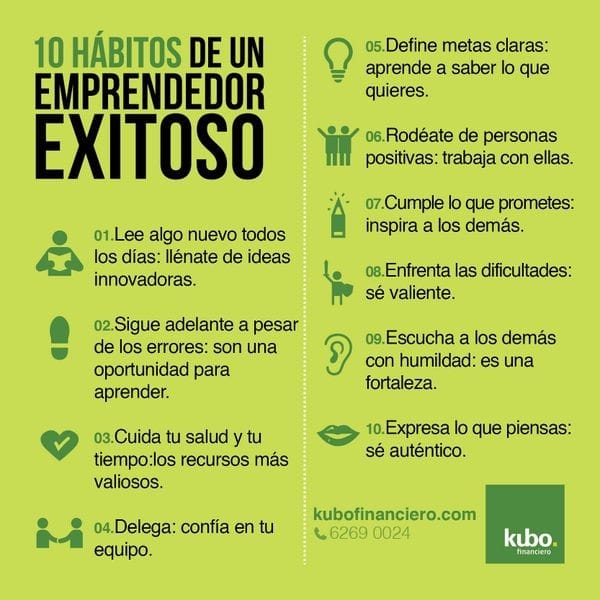 Ideas
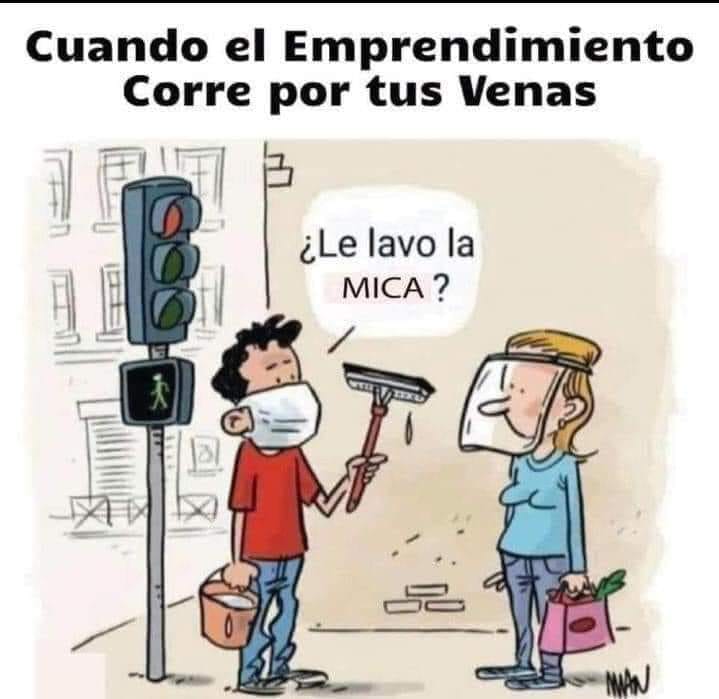 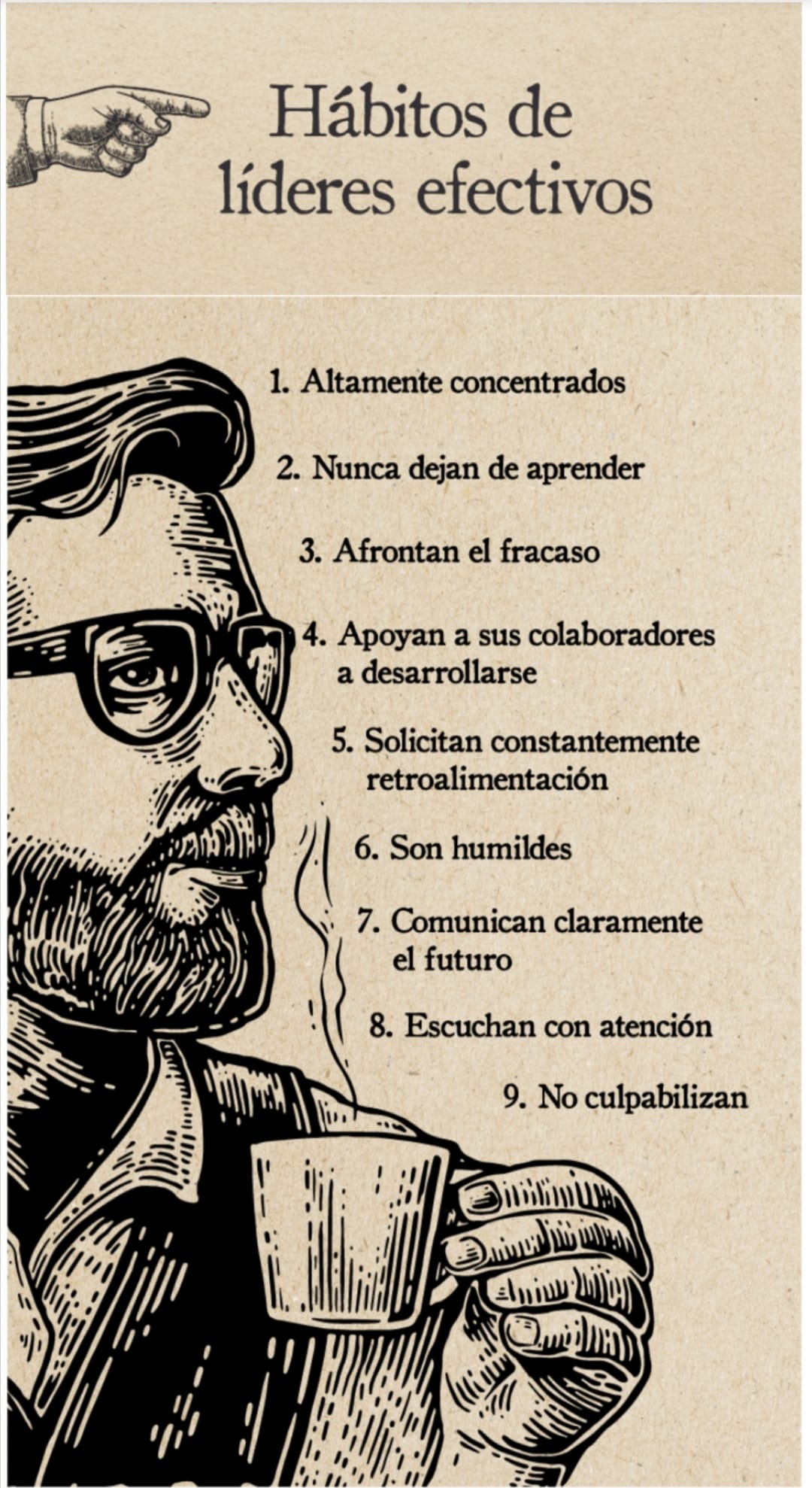 Hábitos de líderes efectivos
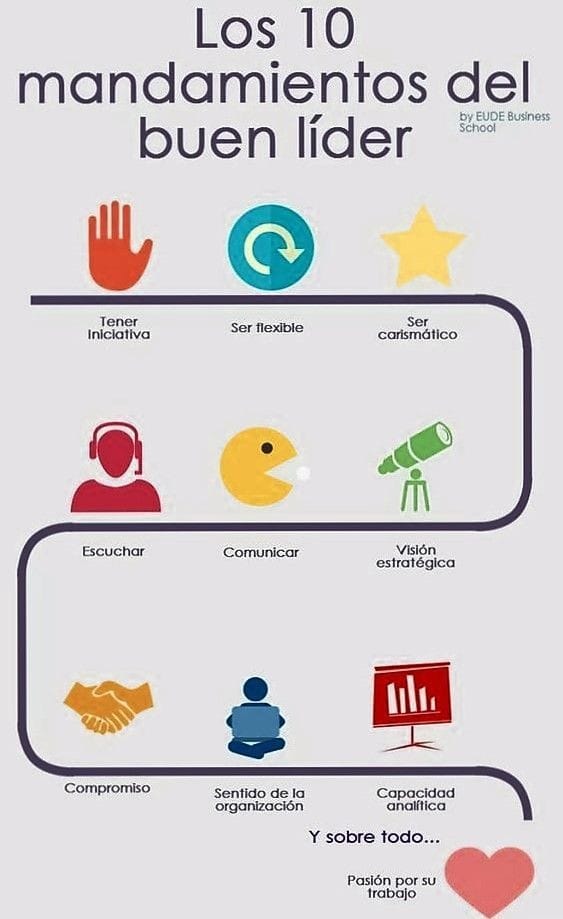 10 mandamientos del buen lider
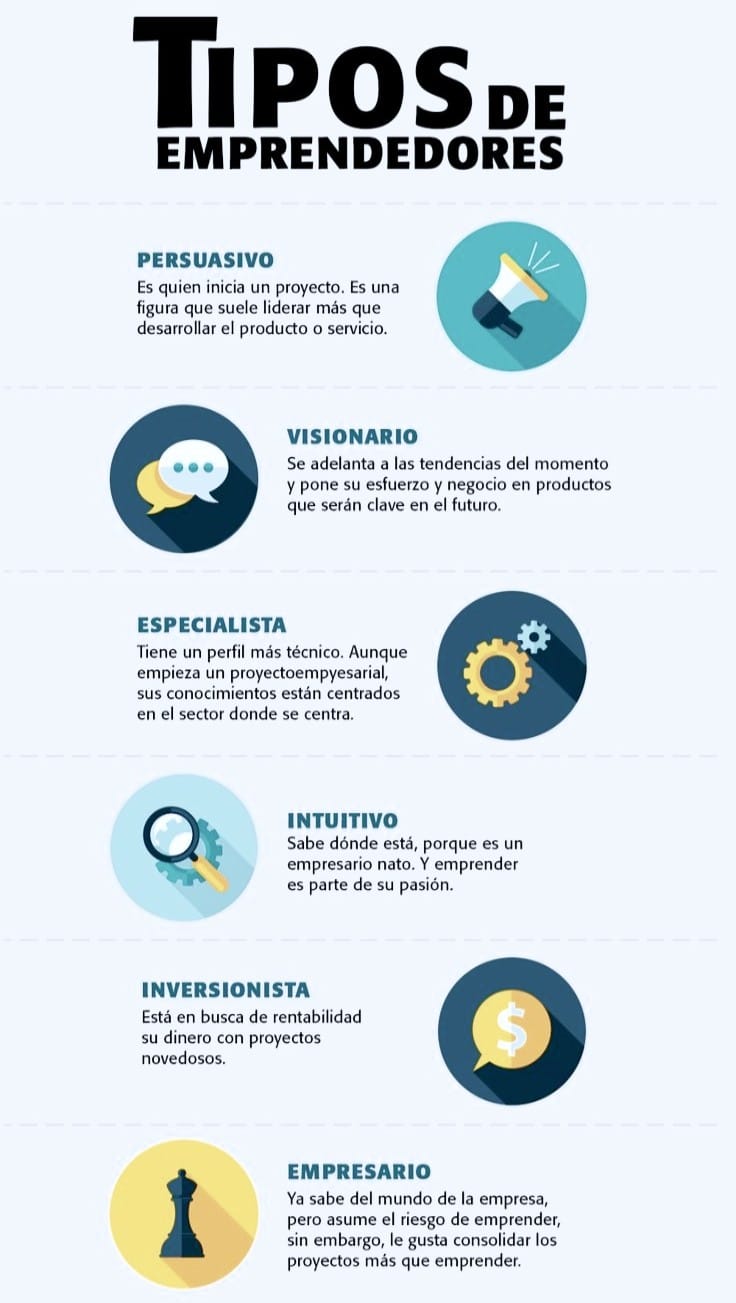 Tipos de emprendedores